مدرسة دار العلوم الخاصة قسم الدراسات الإجتماعيةإعداد/ أحمد حسن
الصف الثامن
الوحدة الأولي :-

الإمارات والعالم الحديث
الدرس الثاني :-أمريكا اللاتينية.
نواتج التعلم:-
1-يحدد السمات الطبيعية لقارة أمريكا اللاتينية.
2-يسنتج السمات البشرية لسكان قارة أمريكا اللاتينية.
3-يبين أوجه التعاون بين دولة الإمارات العربية المتحدة والبرازيل في المجالات كافة .
السمات الطبيعية لقارة أمريكا اللاتينية
قارة أمريكا اللاتينية إحدى قارات العالم الجديد.
تقع فى نصف الكرة الغربي وتمتد فى نصف الكرة الشمالى والجنوبي.
تبلغ مساحتها 21.065.501كم مربع  حيث تضم كلا من المكسيك وأمريكا الوسطي أمريكا الجنوبية وجزر الهند الغربية .
تمتد بين دائرتى عرض 32 شمالاً و56 جنوباً.
النشاط الاول
أقرأ الخريطة وأجب:-
اسجل أسماء المسطحات المائية التى تشرف عليها قارة أمريكا
 اللاتينة من الجهات التالية :
الشرق...........
الغرب...........
الشمال...........
أسمى دوائر العرض الرئيسية التى تمر بقارة أمريكا اللاتينية:
..................
..................
..................
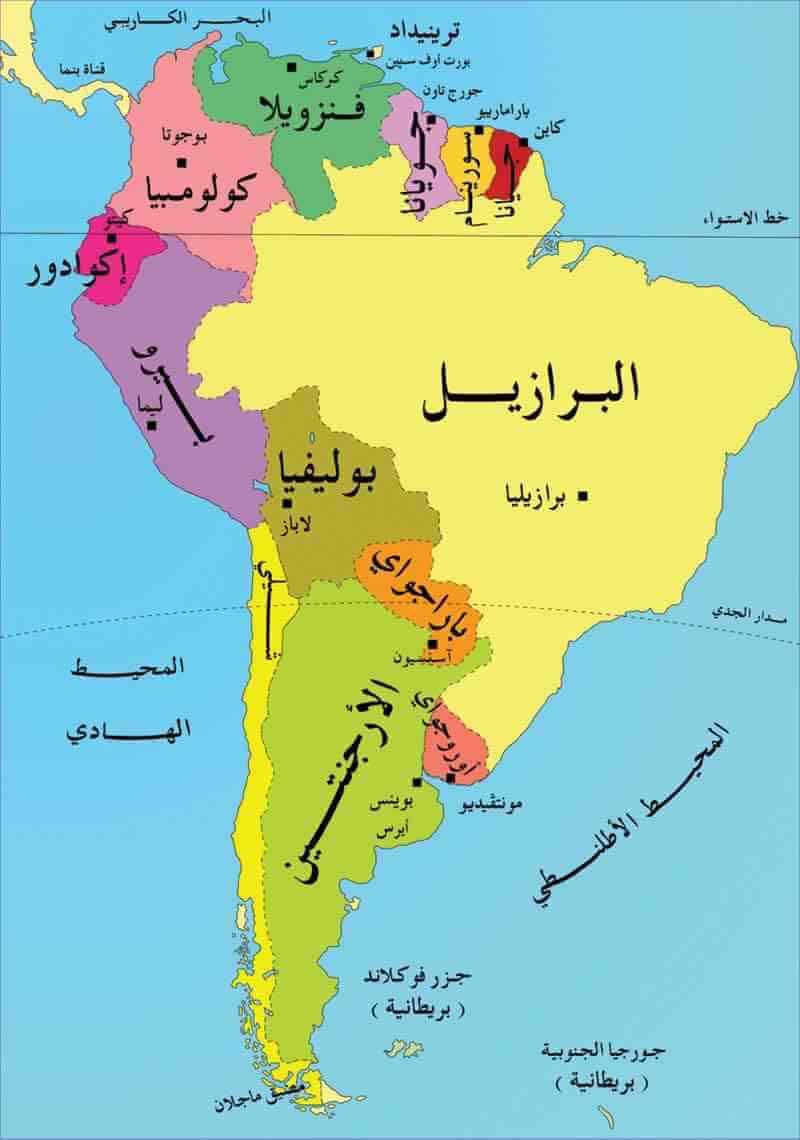 أشكال التضاريس
الجبال
ثانياً الهضاب
1
هضبة البرازيل
هضبة بتاجونيا
هضبة جيانا
هضبة المكسيك
السهول
تنقسم السهول في امريكا اللاتينية الي قسمين :-
السهول الفيضية :
سهول حوض الامازرون                     سهل اللانوس      
سهل البمباس                        سهل السلفاس
السهول الساحلية :
تتميز بأنها قليلة التعاريج                     كثرة الخلجان والاخوار
قلة المواقع المناسبة لانشاء المؤاني الطبيعية
المناخ
تتعدد النماذج المناخية بالقارة بسبب مساحتها الكبيرة ومرور 3 دوائر عرض رئيسية بها بالاضافة الى ارتفاع ارضيها واختلاف التضاريس بها فضلا عن تأثير الرياح ووالتيارات البحرية .

العوامل المؤثرة في مناخ قارة أمريكا اللاتينية
أشكال السطح
الموقع الجغرافي
توزيع اليابس والماء
التيارات البحرية
النشاط الثاني
أستكمل الجدول التالي عن الأقاليم المناخية والنباتية بقارة أمريكا اللاتينية:-
الموارد الطبيعية والانشطة البشرية بالقارة
اولا الموارد الغابية :-
تغطي مساحات واسعه من القارة وتقوم عليها العديد من الصناعات الخشبية .
اشجارها كثيفة مثل شجيرات البحر المتوسط (البلوط والارز) وبعض الحشائش اللانوس والاستبس والححشائش الصحراوية وحشائش الكامبوس.
الموارد المعدنية:- 
عوامل أدت الي تواضع الثروة المعدنية في أمريكا اللاتينية
قلة رؤوس الاموال
نهبت معظم ثرواتها من الاستعمار
معظم ثروتها المعدنية لم تكتشف بعد
قله التطور العلمي والتكنولوجي
الموارد الطبيعية والانشطة البشرية بالقارة
مصادر الطاقة:-
تتعدد مصادر الطاقة بالقارة ومن اهمها توليد الطاقة الكهرومائية لتوافر الشلالات ومساقط المياه وتنتج ما نسبته7%من الاستهلاك العالمى للطاقة وهناك مصادر طاقة اخري مثل النفط والغاز الطبيعي والفحم الحجري والطاقة النووية .
الزراعة وتربية الحيوان:-
تعد الزراعة مصدر مهم في االدخل القومي بالقارة ونسبة الاراضي الصالحة للزراعه بالقاره حوالى 32%من مساحتها ويعمل بها حوالي 40% من الايدي العاملة وهناك عدةمشاكل تواجه الزراعة .
من اهو المحاصيل بها :
1-المحاصيل الغذائية مثل القمج والذرة والارز.
2-المحاصيل النقدية مثل القطن والبن وقصب السكر .
الموارد الطبيعية والانشطة البشرية بالقارة
الصناعة :-
يتميز النشاط الصناعي بقارة أمريكا اللاتينية منها:
1-وفرة الموارد الاولية النباتية والحيوانية والمعدنية.
2-سعة الأسواق المستهلكة.
3-وفرة الأيدى العاملة الرخيصة.
4-وفرة مصادر الطاقة.
5-النمو الكبير في البنية التحتية .
6-التوسع في إستثمار رؤوس الأموال.
العلاقات الإماراتية ــــ البرازيلية
جمهورية البرازيل أكبر دولة في أمريكا الاتينية من حيث عدد السكان والمساحة والمرتبة الخامسة عالمياً من حيث المساحة .
يحدها من الشرق المحيط الاطلنطي ومن الشمال دولة غيانا وسورينام وفنزويلا ومن الشمال الغربي كولولمبيا ومن الغرب دولتى بوليفيا وبيرو والاروجوى من الجهة الجنوبية.
مناخها دافئ الي حار ويسقط عليها كميات كبيرة من الأمطار وذلك جعلها بلداً زراعياً ويعتبر إقتصادها من أقوي 20 اقتصاداً في العالم وهى من أسرع الاقتصادات نمواً في العالم حتى 2010م.
رغم من البعد بين دولة الإمارات والبرازيل الا ان هناك علاقات دبلوماسية بين البلدين منذو عام 1976م.
النشاط الثالث
إستنتج الإعتبارات التى تهدف الى تعزيز العلاقات الأماراتية الأوروبية ؟
مجالات التعاون بين دولة الإمارات ـــ والبرازيل
المجال الاقتصادي                     المجال التجاري
الاستثمار                           السياحة   
                       الطاقة المتجددة                      
الأتفاقيات بين البلدين:-
1-اتفاقيات التعاون العسكري.
2-اتفاقيات خدمات النقل الجوي.
3-اتفاقية الاعفاء المتبادل من تأشيرة الدخول.
التقويم الختامي
1-ماذا تعلمت في هذا الدرس.
2-حل أنشطة الكتاب المدرسي صـ 39/40/41